Human Services (HMSV) Program
Part of Education and Human Development Department

HMSV Coordinator/Faculty: Angelene Musawwir
EDH Faculty: Sarita Santos
Mission
The Human Services program at Canada College works to prepare students to enter in the field of social work and Human Services through the introduction and application of foundational skills.
Educates students in the strength-based philosophy of helping individuals and families in need of economic, health-care assistance, and social support. Students learn effective communication, understand the concept of case management, and cultural sensitivity while enhancing their ability to work well with our diverse local communities.
Alignment with College MVV
Social Justice & Equity
Transforming Lives
Community Partnerships
Adaptability & Resilience
Cultural Empathy
Courses & Certificate of Achievement
HMSV 100
HMSV 121 (Social Work and Human Services Seminar)
HMSV 122 (Social Work and Human Services Fieldwork)

Human Services Paraprofessional Certificate of Achievement (18 units)
COMM 150 Intercultural Communication 3
ECE. 201 Child Development 3
ETHN 108 Rethinking Race, Gender, and Nation 3
HMSV 100 Introduction to Social Work and Human Services 3
HMSV 121 Social Work and Human Services Seminar 1
HMSV 122 Social Work and Human Services Fieldwork 2
HSCI 100 General Health Science
Program Learning Outcomes
View the client as a whole person in the context of family, culture, and community in assessing the
client's strengths and needs.
Demonstrate a working knowledge of public and private entities that deliver human services, locally
and statewide.
Demonstrate an understanding of the qualities and characteristics of effective human service
professionals.
Critically analyze societal factors that create and contribute to social service needs.
Be prepared for CA State University transfer in the majors of Social Work or Human Services.
Current State of HMSV Program
Enrollment 2020-2021 = 68 
Enrollment 2022-2023 = 29

Mediating Factors
Retirement of previous faculty (formerly at least 3 adjunct; now only 1 adjunct)
HMSV program was almost discontinued at College
Changes in profession
Pandemic
Departmental changes
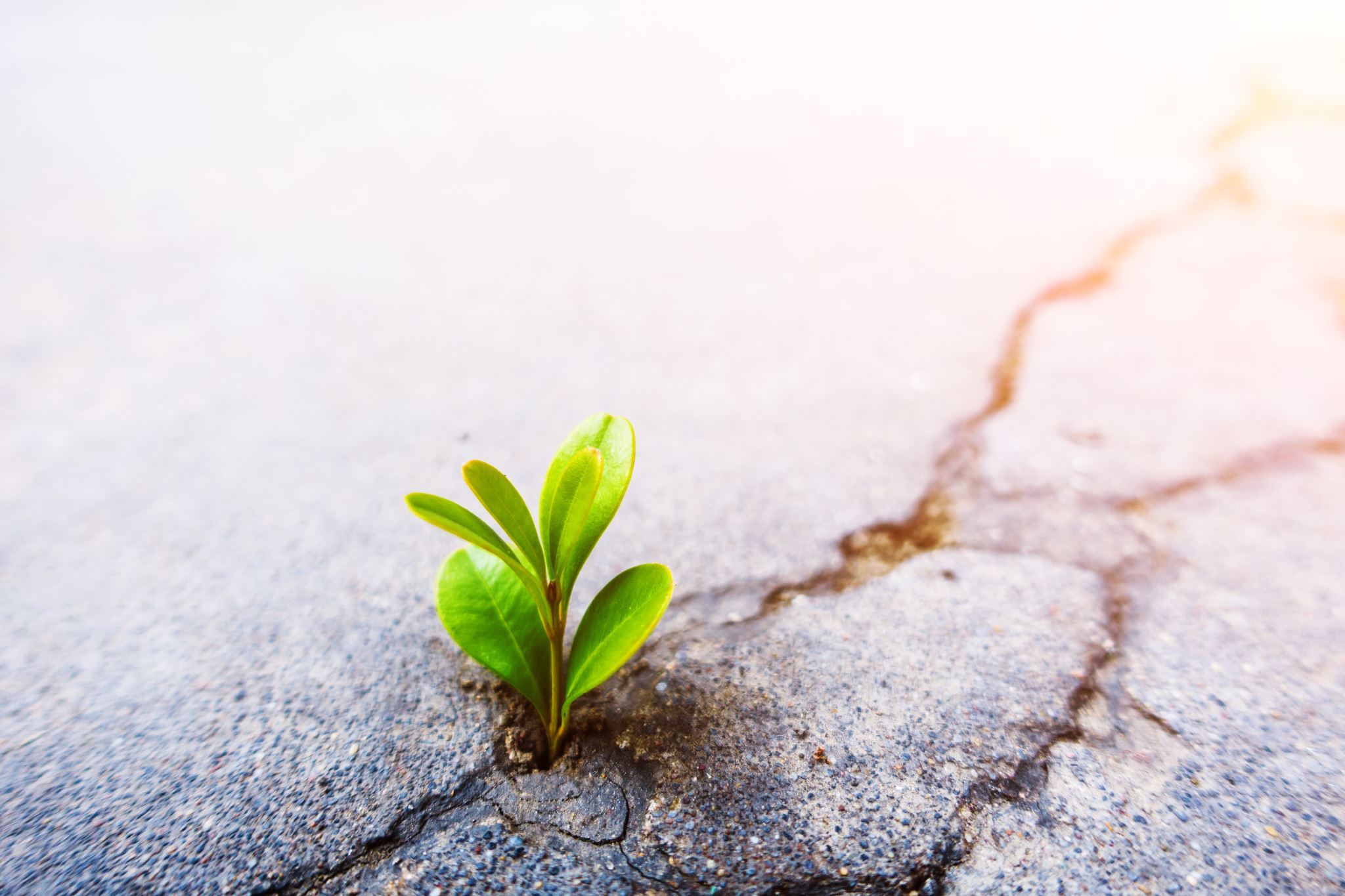 Going Forward
Plans to grow HMSV program:
Certificate to be finalized at CA State Chancellor level
Outreach
Dual Enrollment
Collaborate with local CBOs and social welfare agencies
FYSI and ROSE Committee: Foster/Former Foster Youth
San Mateo Child and Family Services
EHD/Inclusion Certificate